Addressing challenges towards the deployment of higher automation
Addressing challenges towards the deployment of higher automation
Addressing challenges towards the deployment of higher automation
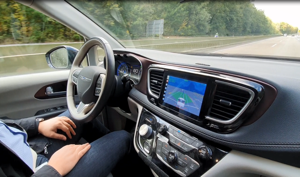 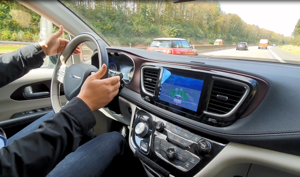 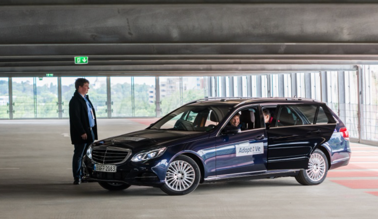 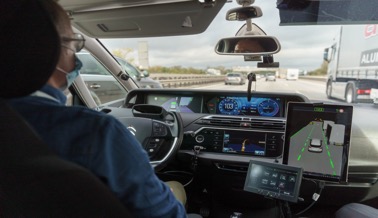 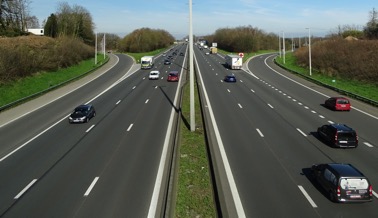 Our history of automated driving – long lasting successful collaborations
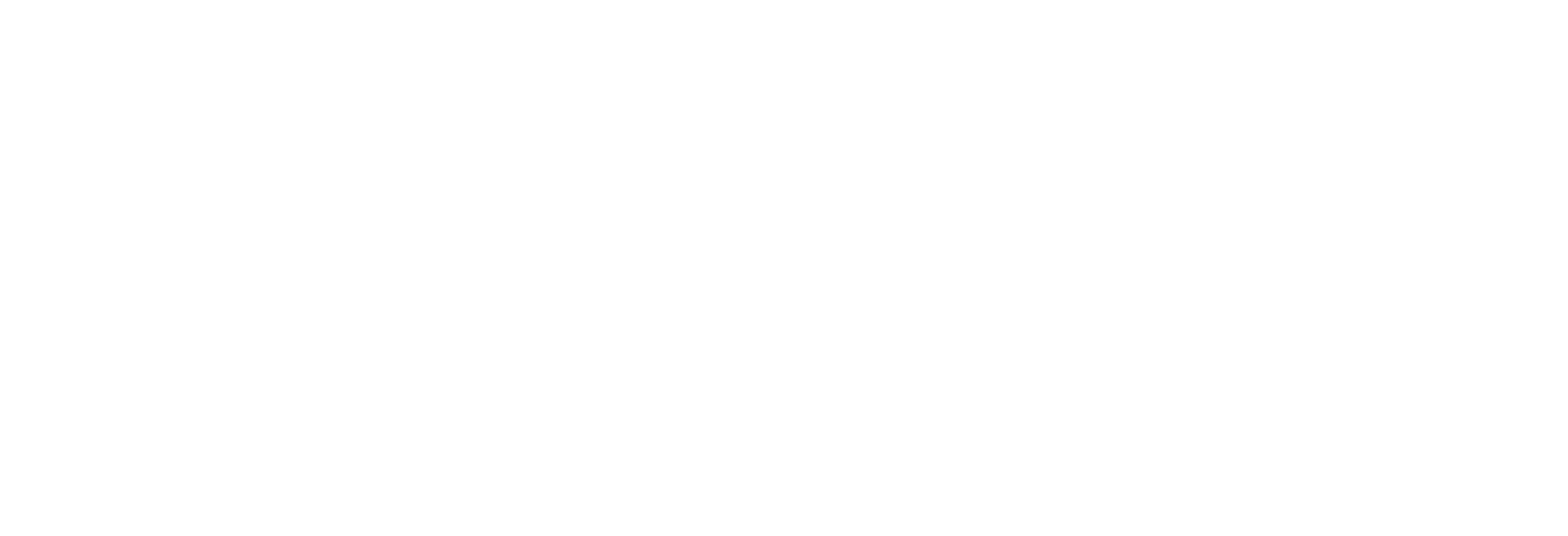 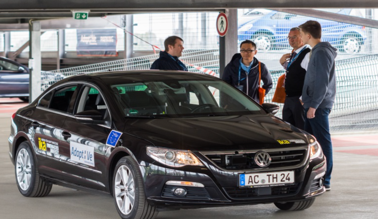 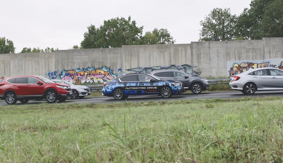 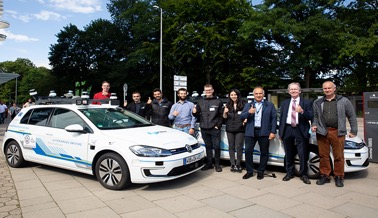 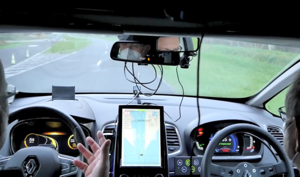 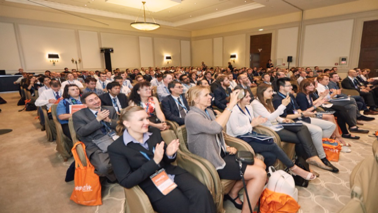 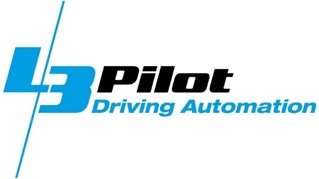 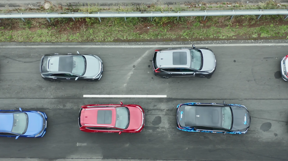 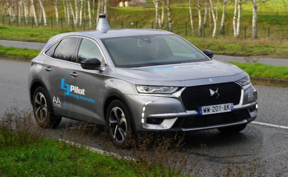 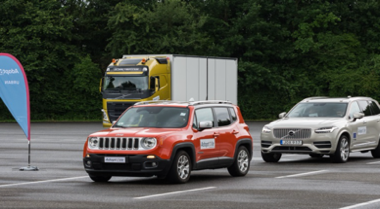 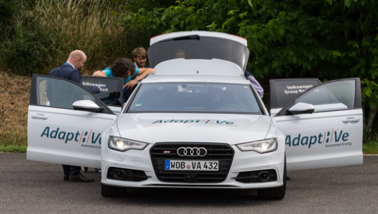 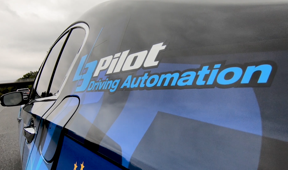 Complexity
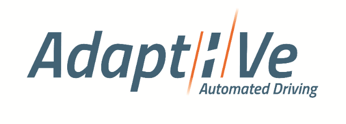 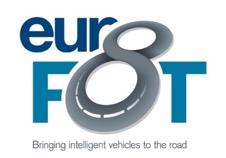 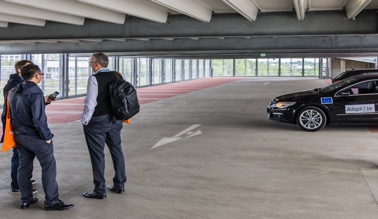 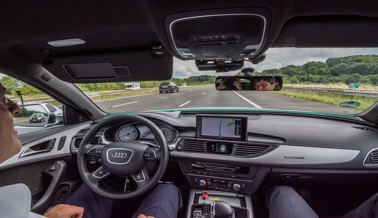 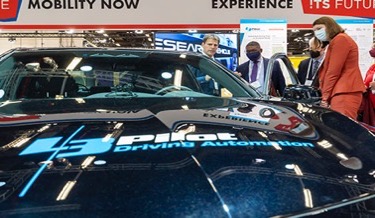 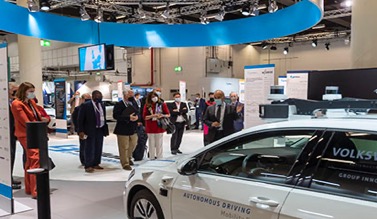 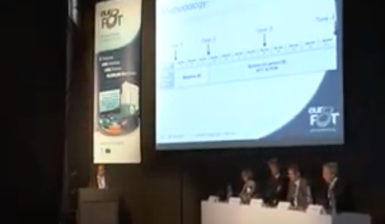 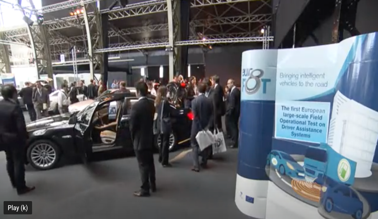 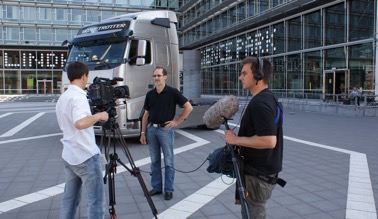 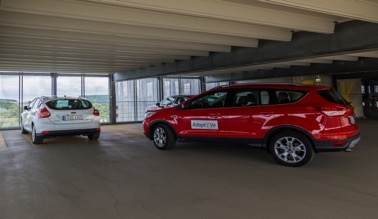 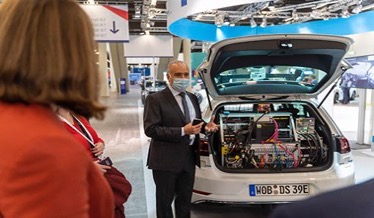 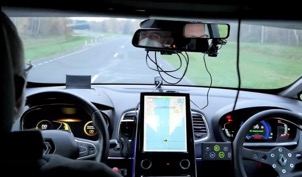 Time
Complexity SAE J3016
Challenges: technology
Full
Infra support (ISAD level)
Connectivity
High
Hi-Drive
L3Pilot and SoA
digital (B) coop. perception
Tele-Operated Driving (ToD)
Conditional
V2X, V2N
digital (C) dynamic info
physical (D) static map
positioning
Partial
physical (E) no support
V2V, V2I
TEN-T
corridors
proving 
ground
designated
 areas
Testing
Scenarios
system 
testing
selected public roads
trails
complex 
mixed-autonomy
mixed 
traffic
data sharing framework
threat analysis
system 
classification
Glossary AD
Common data format (CDF) Consolidated database (CDB)
risk asses. & recommend.
AI/ML, Big data
SOTIF concept loops
Code of Practice 
(CoP)
Edge-Case & Scenario database
holistic approach cybersecurity
series of CoPs,DIN/SAE Spec
Data & digital technologies
Safety & Security
EU-harmonized CAD 
vehicle admission
De facto standards
Title / Date
5
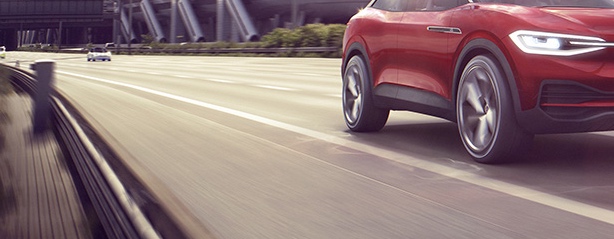 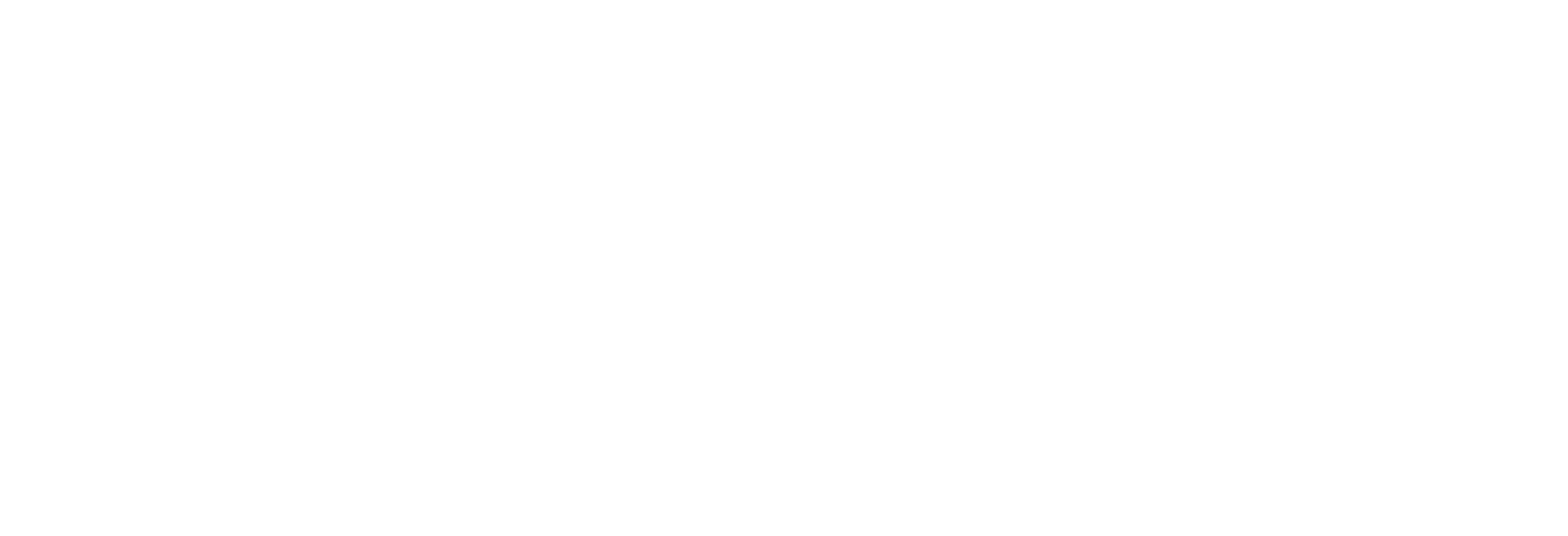 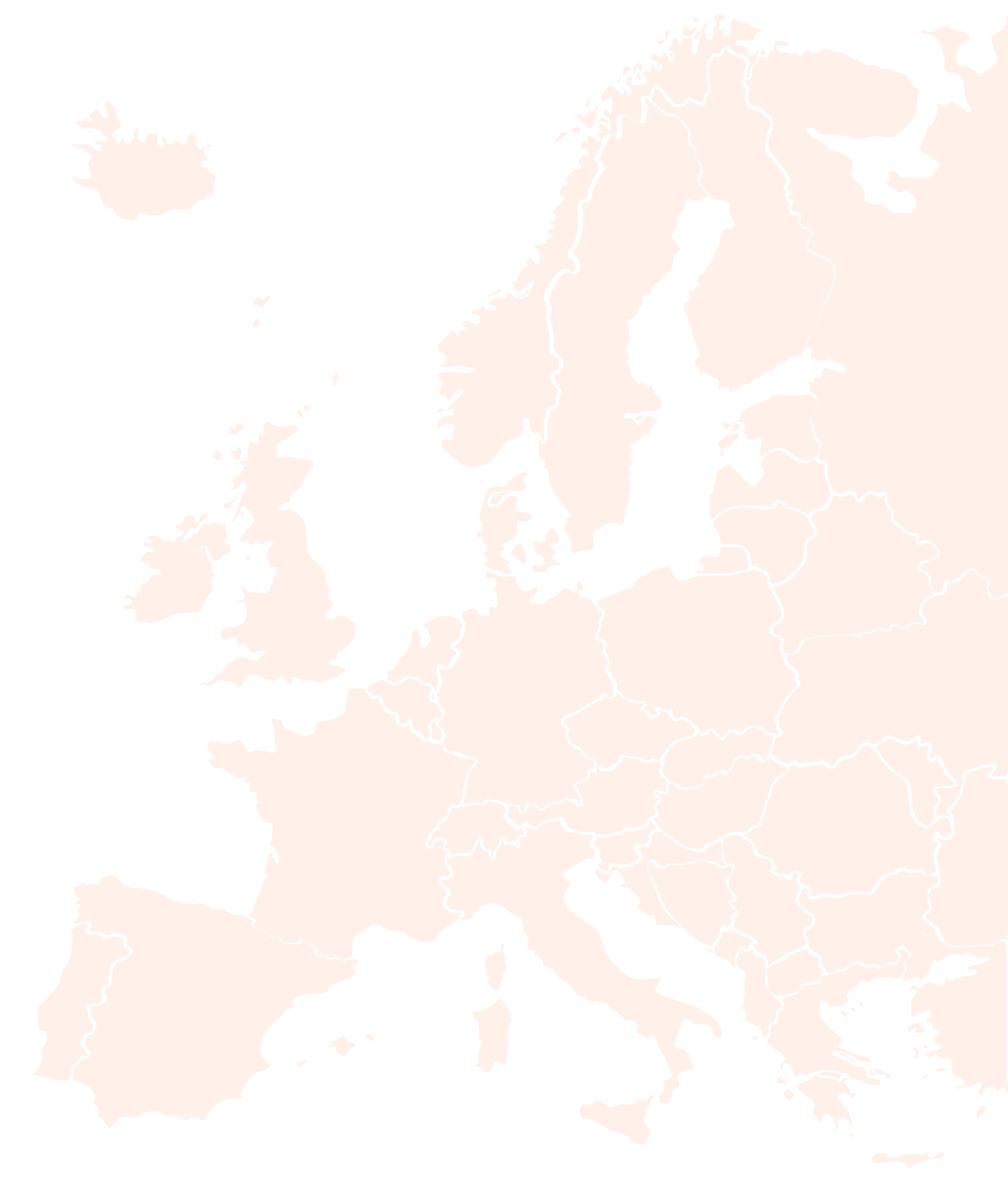 © Volkswagen
Push towards 
higher automation
Robust and reliable automated driving
Extended and defragmented ODDs 
Interoperability across countries and brands
6
Operational Design Domain – ODD
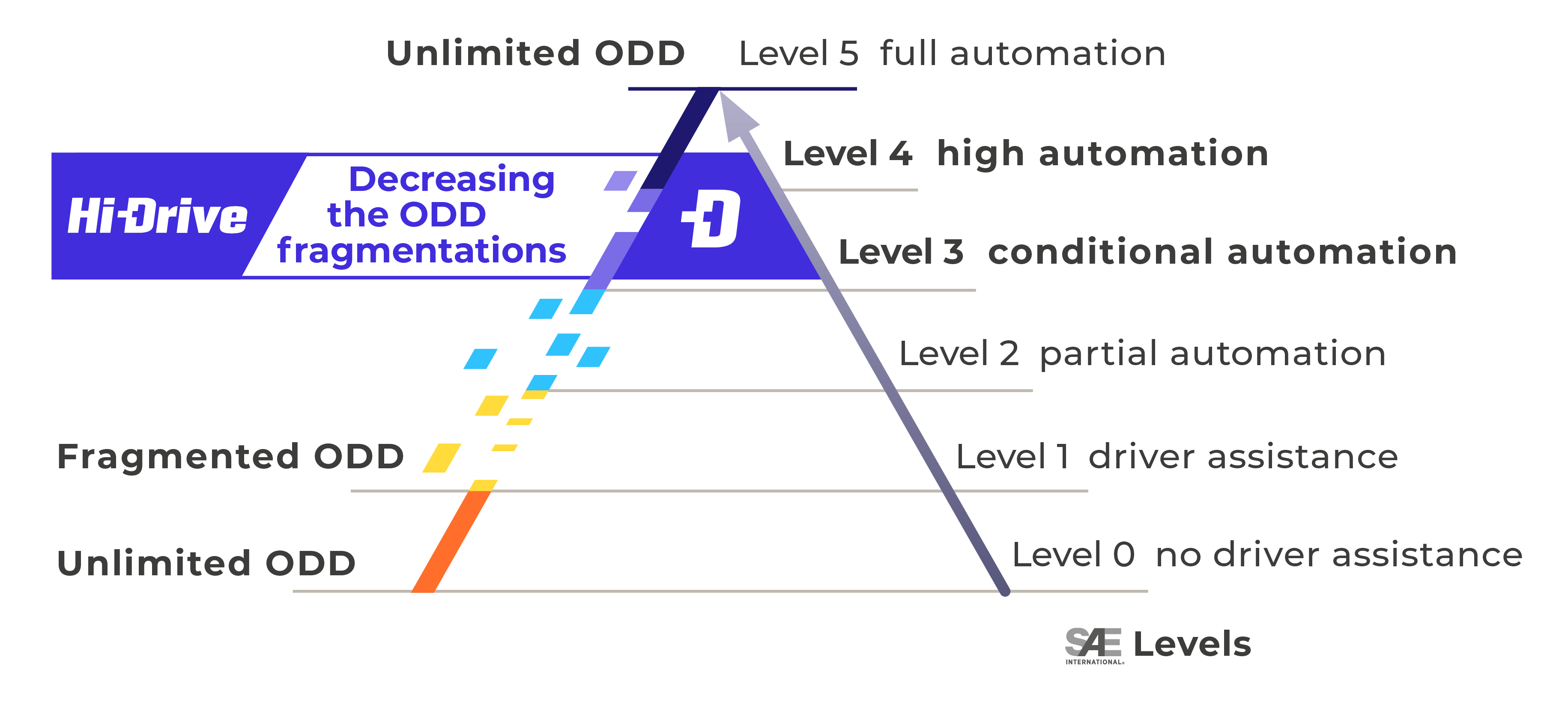 ODD - “Operating conditions under which a given driving automation system […] is specifically designed to function […] to environmental, geographical, and time-of-day restrictions, and/or the requisite presence or absence of certain traffic or roadway characteristics.” *
7
*SAE J3016 (2021)
Operational Design Domain – ODD
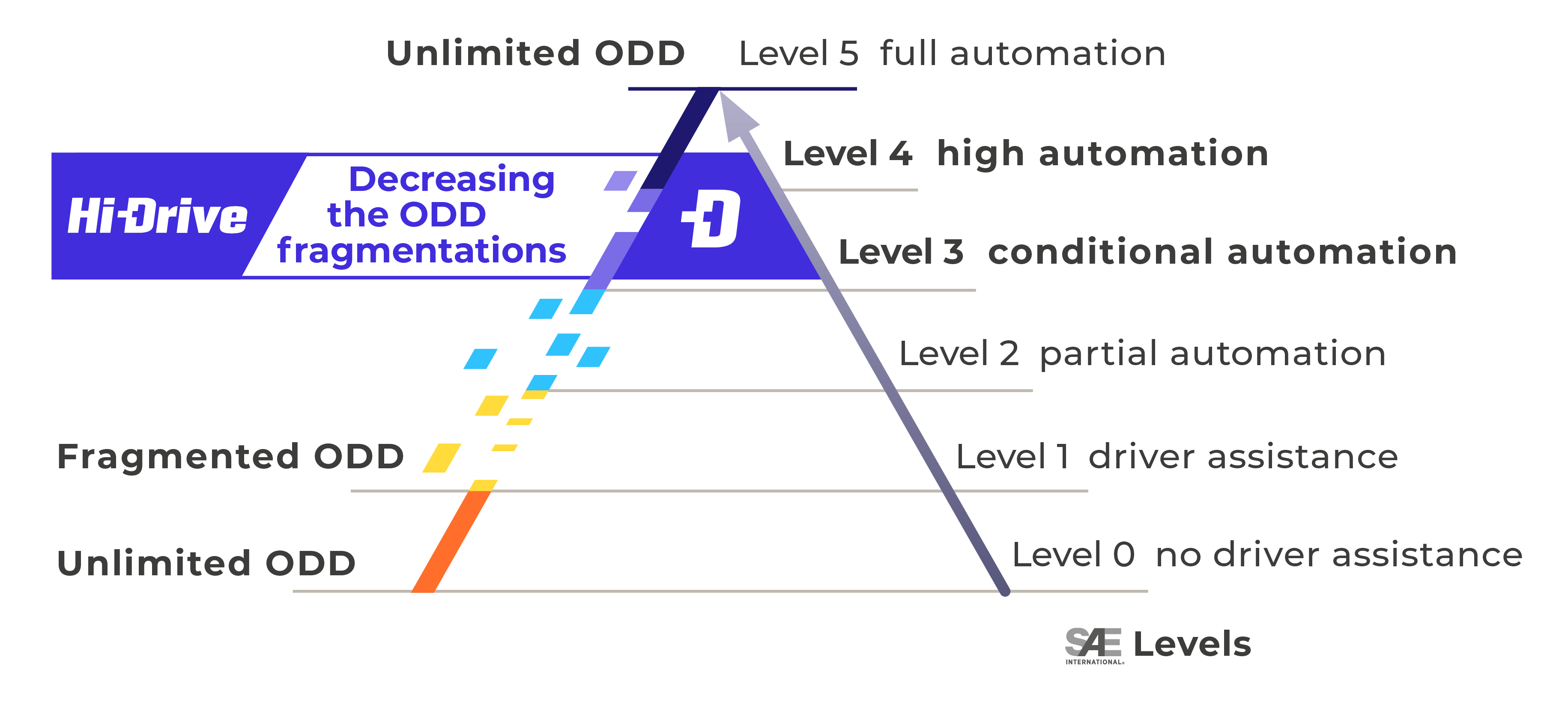 Title / Date
8
Defragmentation of Operational Design Domain
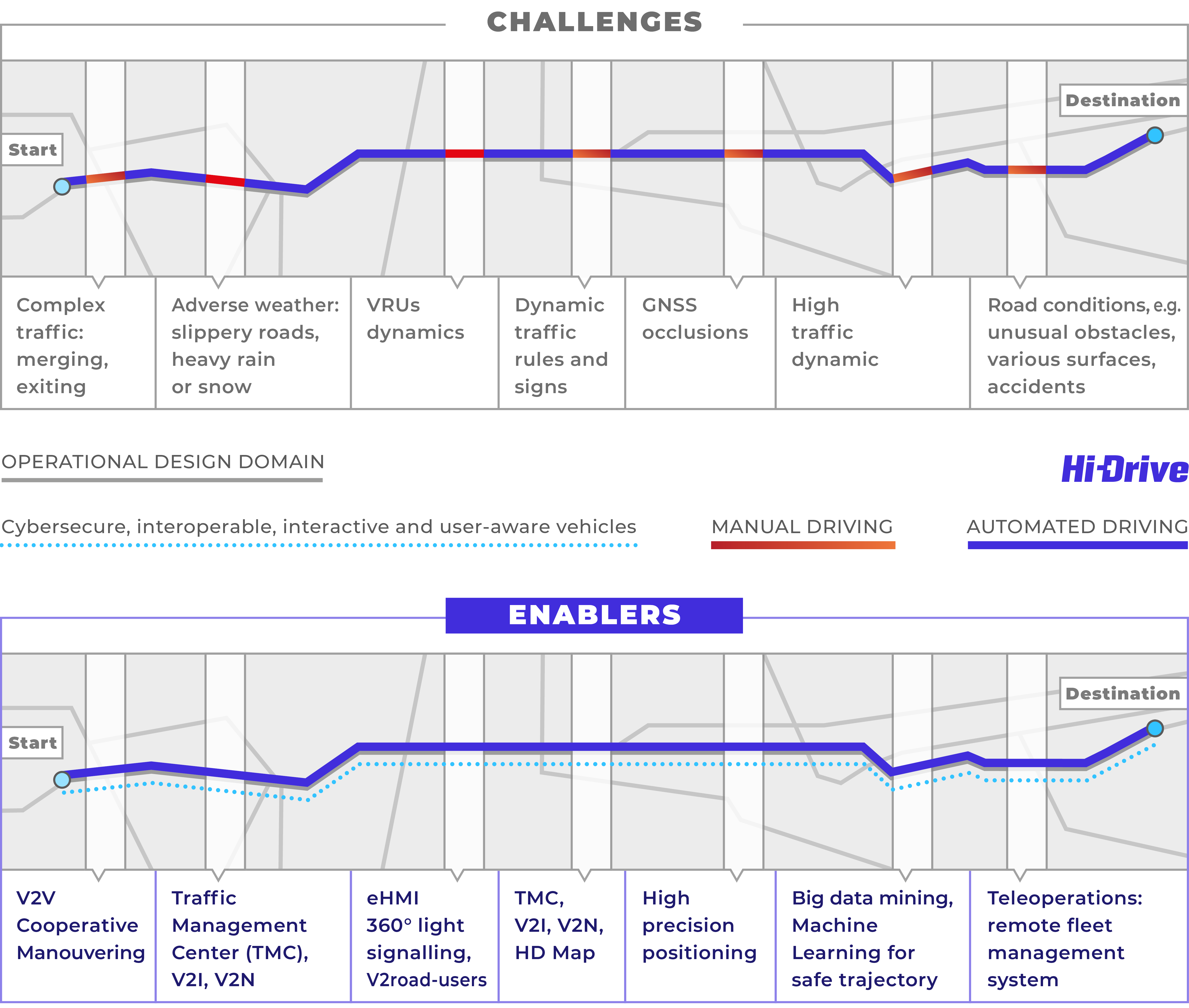 Enabling via
Resilience to cyber threats
Interoperability: vehicles of different brands, including trucks, communicating V2V; cooperative sensing and manoeuvring
Interactive vehicles: AVs communicating and interacting with vulnerable road users (V2P, VRU).
AV’s HMI: Monitoring supports driver’s / operator’s situational awareness.
TMC = Traffic Management Center
Extended field of view: AV receiving information (V2I, HD maps) to adapt to traffic beyond the line of sight.
Precise localization: vehicle positioning system to eliminate GNSS blackspots.
Use of disruptive technologies such as Big Data, IoT, Machine Learning (ML) and Teleoperation systems for seamless functioning in demanding travel conditions: complex traffic scenarios and weather conditions.
Title / Date
9
Defragmentation of Operational Design Domain
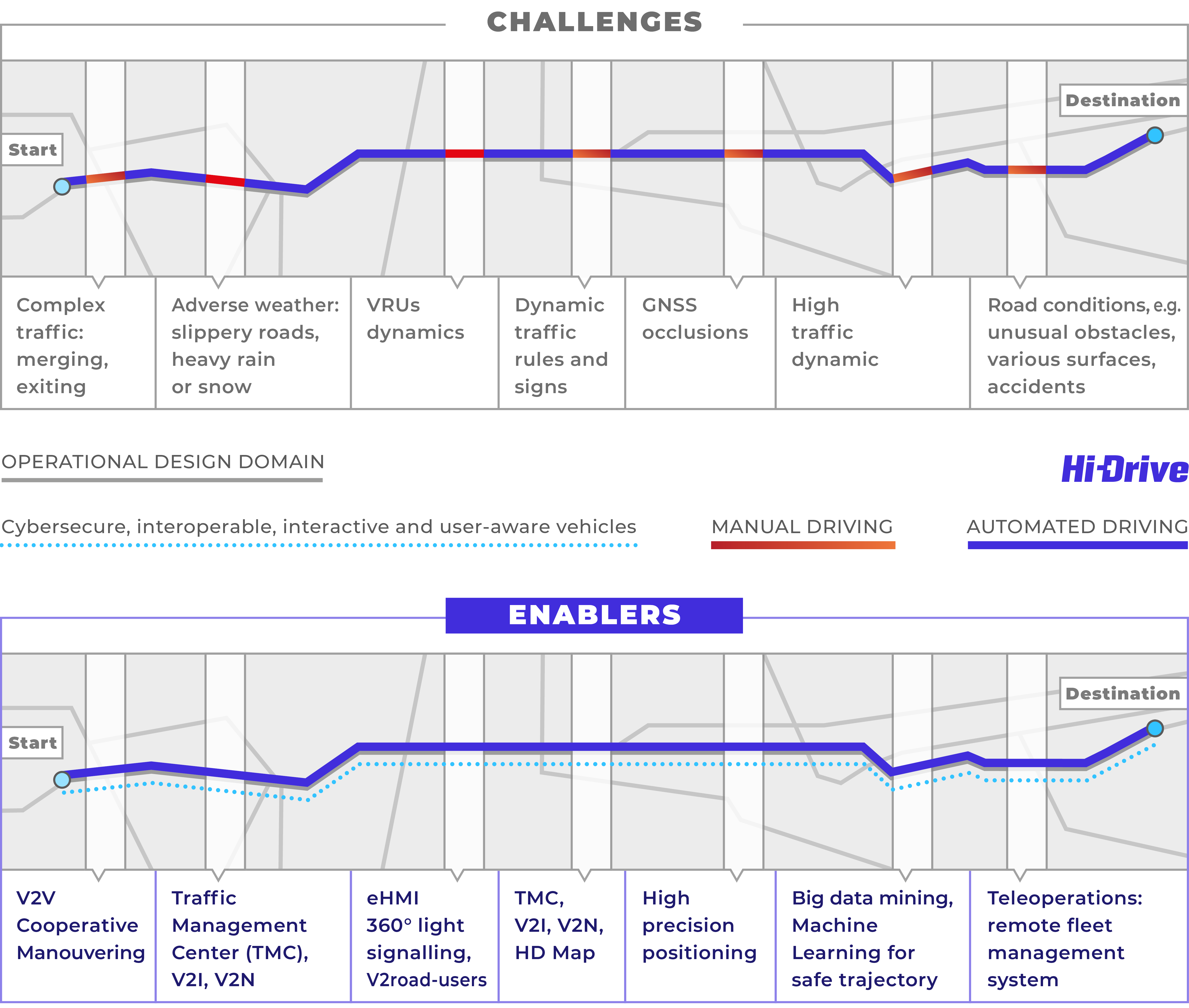 Title / Date
10
Timeline
2021
2022
2023
2024
2025
M18
M24
M36
M46
M48
Kick-off
Implementation
of enablers into vehicles
Vehicles ready 
for operations
Operations and related user studies completed
Evaluations
completed
Evaluation methods 
in place
Data evaluated
Showcase
Showcase
Final Event
Title / Date
12
Project Facts
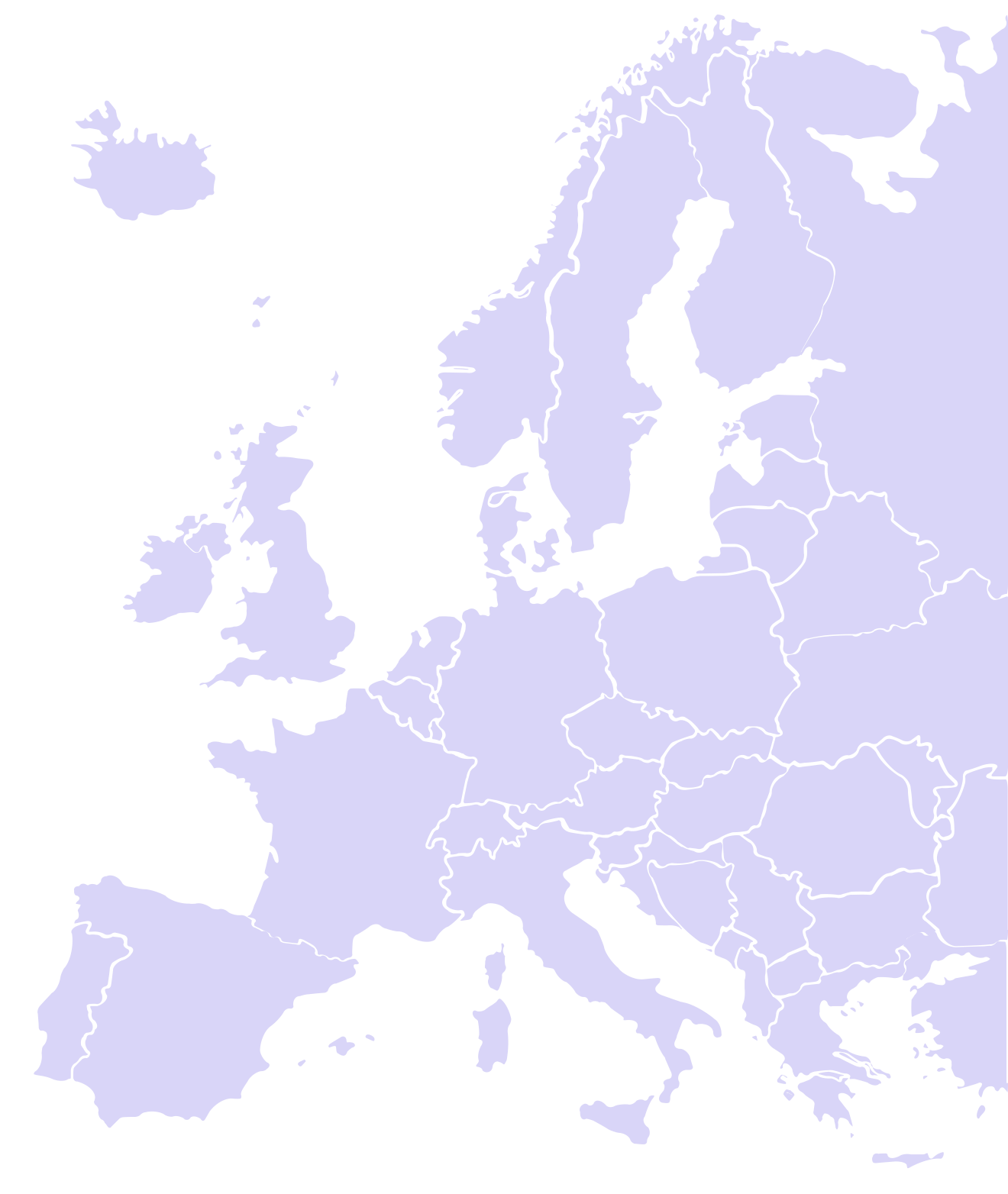 €60 MILLION BUDGET
€30 MILLION FUNDING
48 MONTHS DURATION starting in July 2021
40 PARTNERS among them OEMs, automotive suppliers, research institutes, associations, traffic engineering, deployment organisations and mobility clubs
14 COUNTRIES involved: Belgium, France, Finland, Germany, Greece, Hungary, Italy, Israel, Netherlands, Norway, Spain, Sweden, Switzerland, United Kingdom
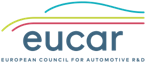 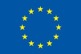 This project has received funding from the European Union’s Horizon 2020 research and innovation programme under grant agreement No 101006664
Supported by the European Council for Automotive R&D
Title / Date
13
Partners
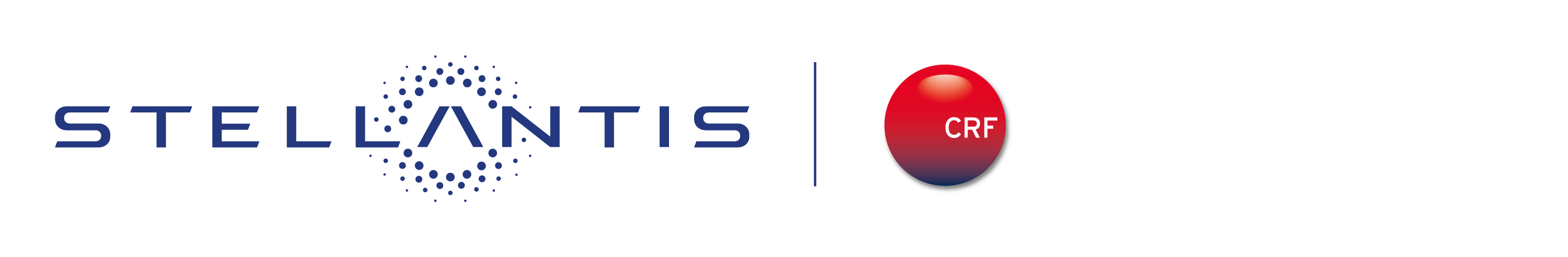 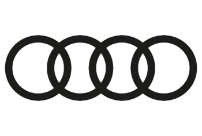 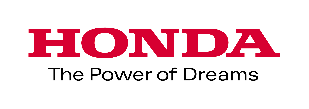 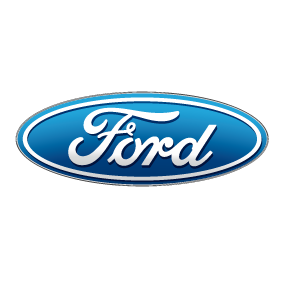 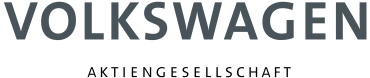 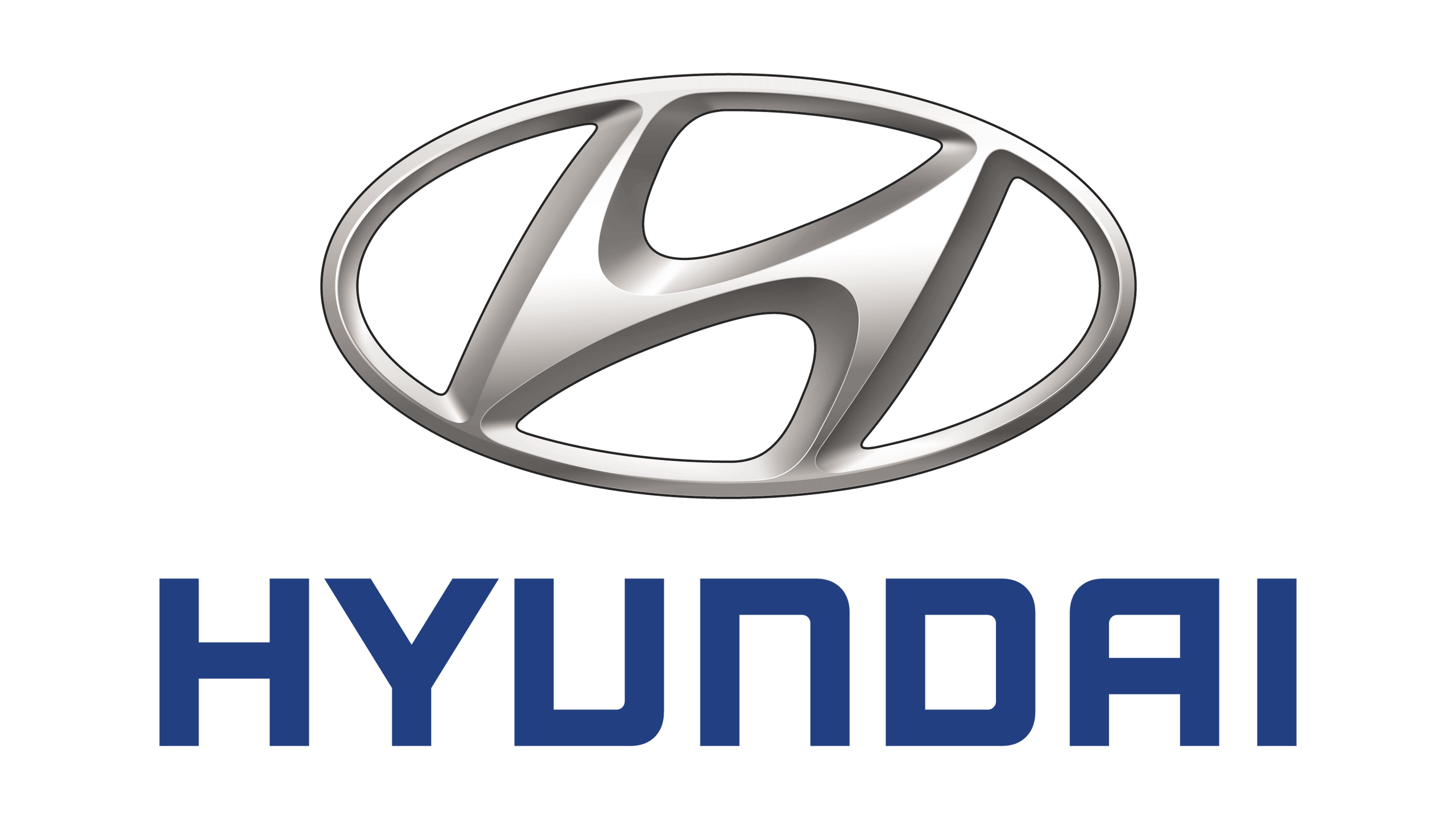 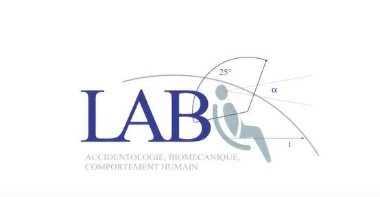 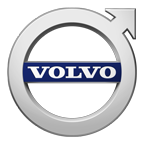 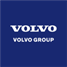 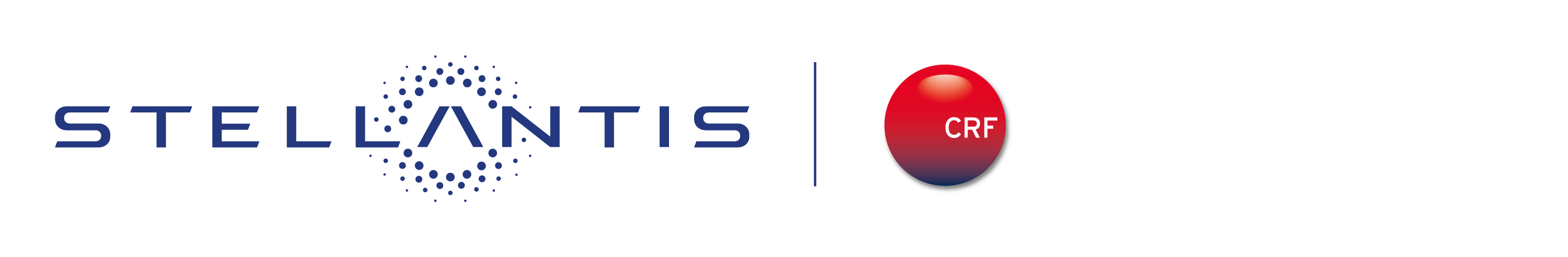 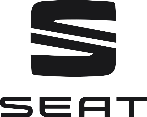 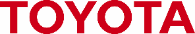 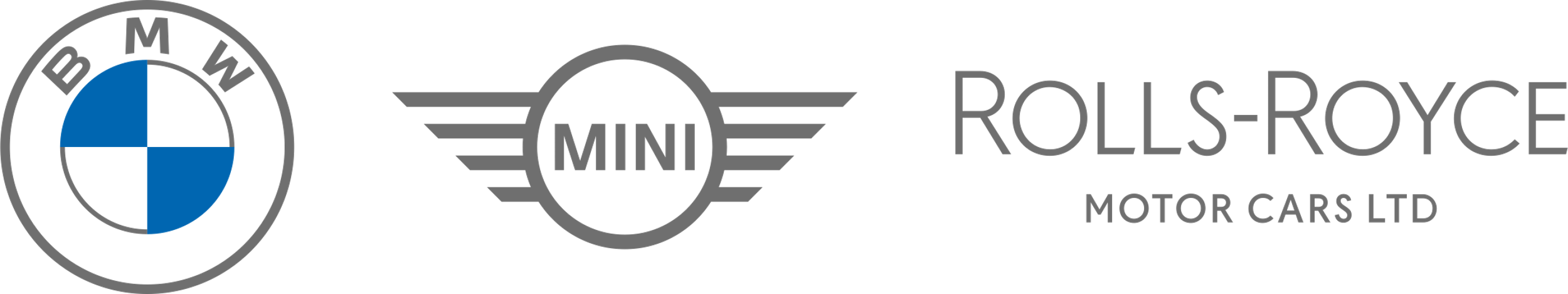 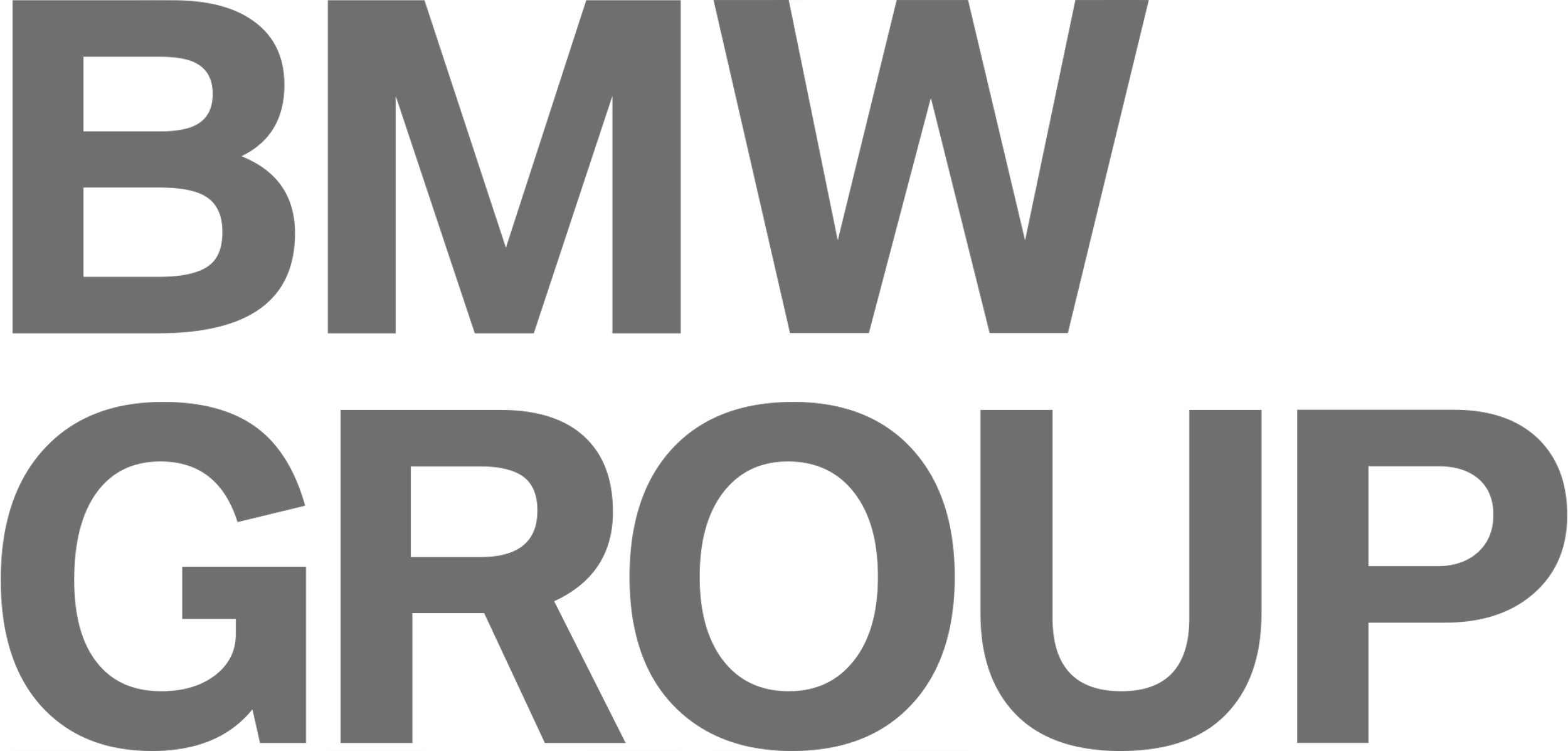 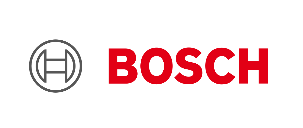 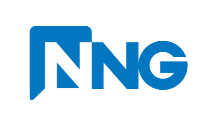 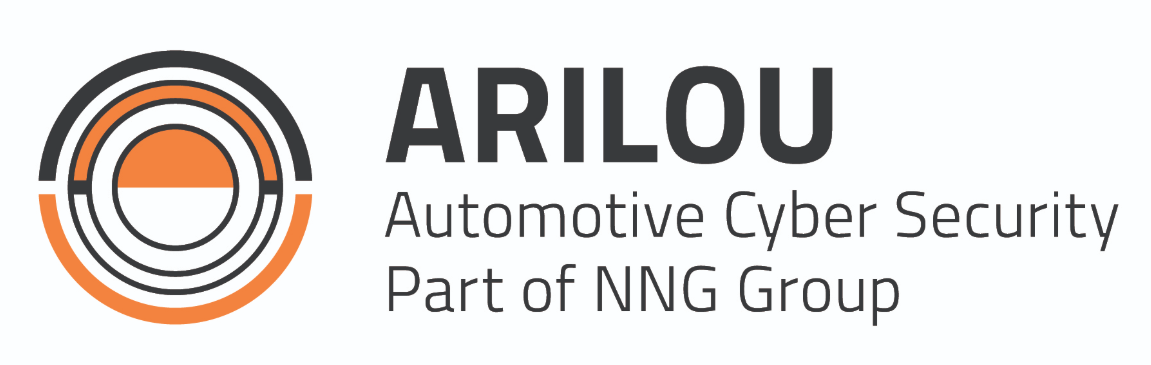 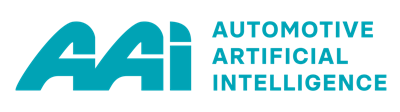 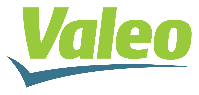 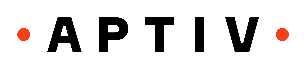 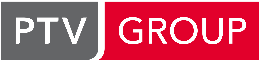 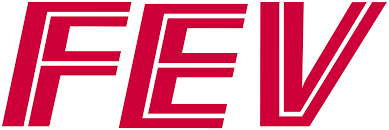 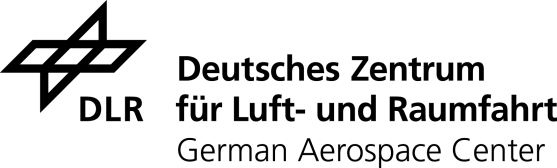 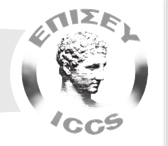 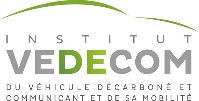 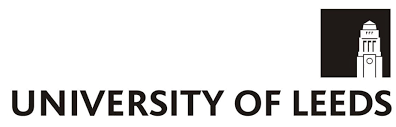 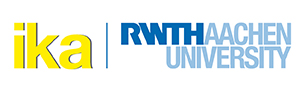 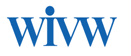 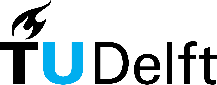 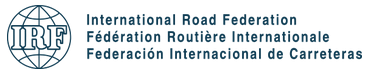 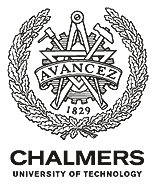 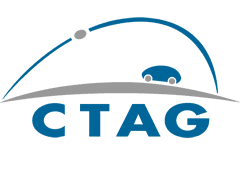 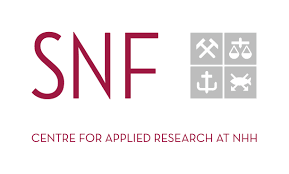 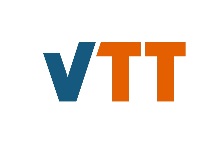 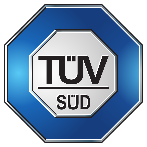 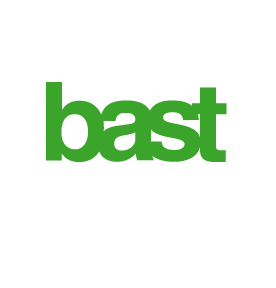 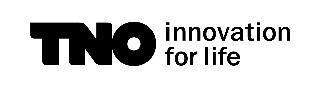 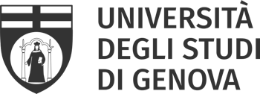 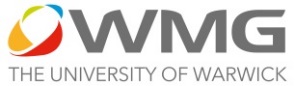 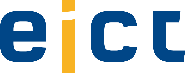 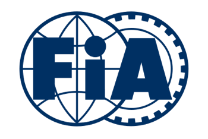 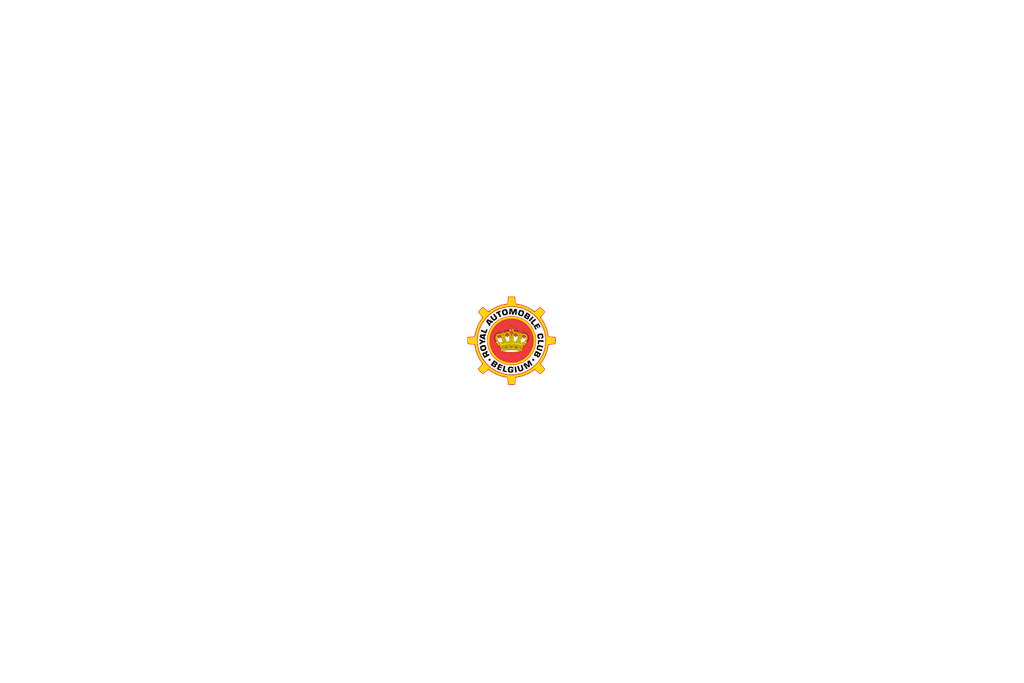 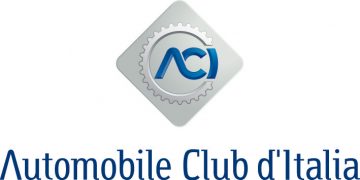 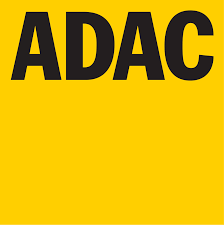 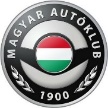 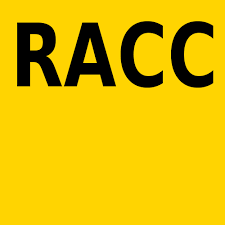 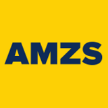 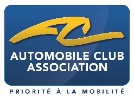 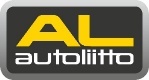 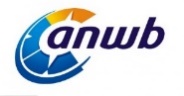 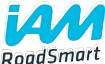 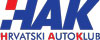 14
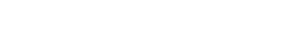 © Adobe
Technology enablers for 
CAD vehicles to operate in defragmented ODDs
Extend and Defragment ODDs
Enablers Cards and KPIs
Connectivity & Digital Infrastructure 
High Precision Positioning
Resilience to Cyber threats
Machine Learning for ADs
Objectives
Work on robust and resilient CAD systems and on CAD cooperative situation awareness: networking among vehicles, other road actors, digital road infrastructure and backbone services. 
Address ODDs edge cases, where vehicle sensors cannot detect the driving situation and a take-over request is needed.
Address V2X communication white spots by using hybrid and technology neutral communication for enabling robust V2X – V2V, V2I, V2P/VRUs, V2N – for CAD functions.
Address the quality of data: their content, accessibility and trustworthiness.
Achieve resilience to cyberthreats.
Title / Date
16
Hi-Drive CAD vehicle functions digital shell
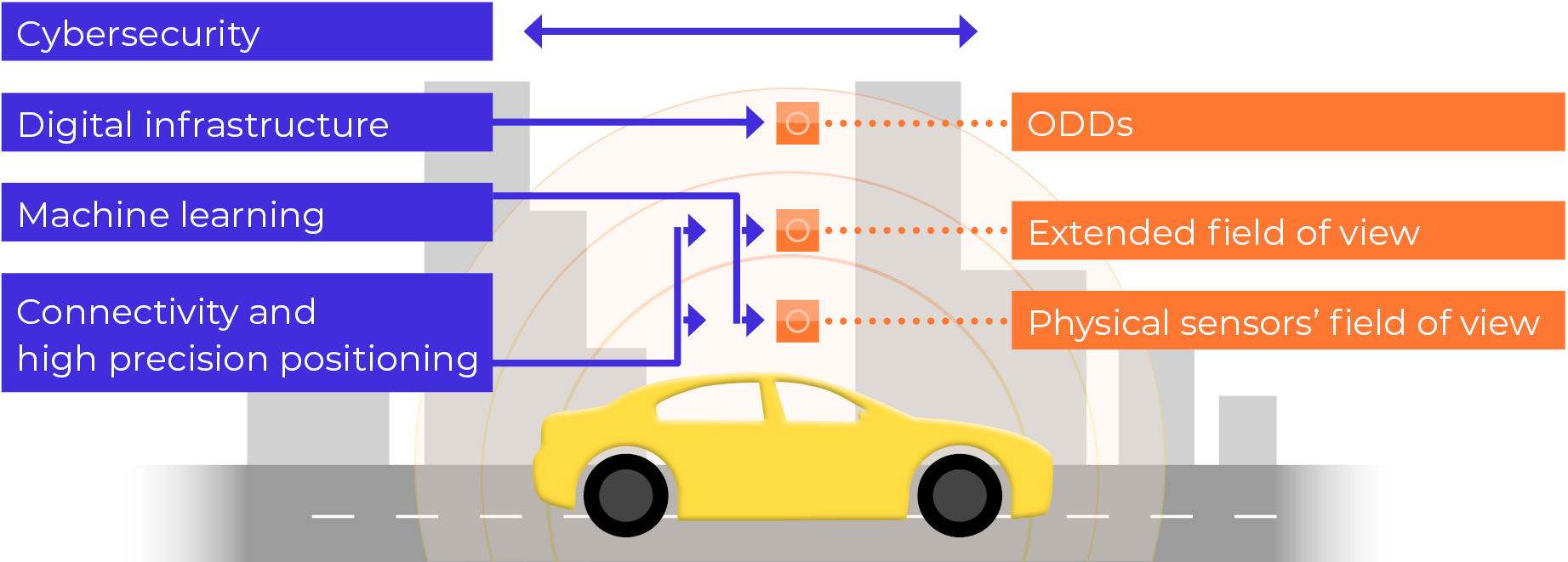 Title / Date
17
Cooperative situation awareness concept
Title / Date
18
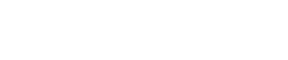 © EICT
Define and build up high automation fleet - passenger cars and trucks.
Use Cases & Scenarios
Logging Tools
CADFs with Enablers
Setting up the Testing & Demo System
Vehicles Preparation & Pre-testing
Objectives
Assess the current technological capabilities of the vehicles and integrate CAD enablers to answer the research questions. 
Define a set of use cases based on the identified vehicles functions and capabilities, including the description of the AD function, the enablers and their ODDs.
Carry out pre-tests to ensure the end-to-end process works in preparation for the main test operations in SP Operations.
Title / Date
20
Integrate CAD enablers to answer the research questions
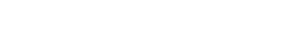 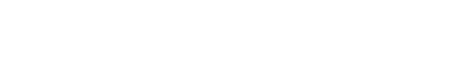 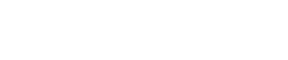 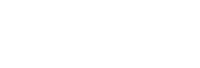 Title / Date
21
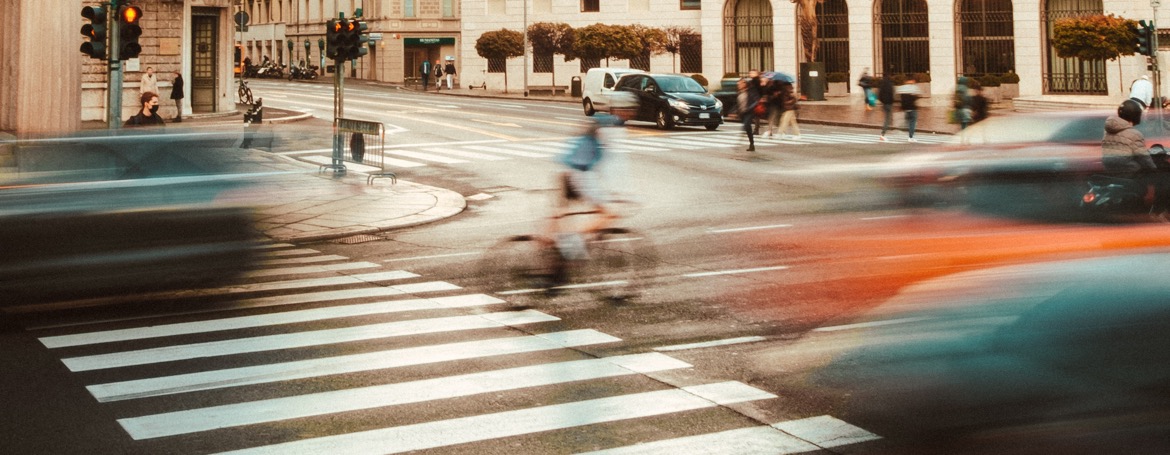 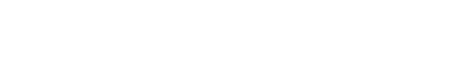 © Unsplash
Extended methodology for testing high automation across Europe – from single user and vehicle level to transport system level
Multidisciplinary Methodology
Research Questions & Data
Impact Mechanisms
Experimental Procedures
Evaluation Methods
Common Data Formats
Objectives
Specify research questions and how they will be addressed across Hi-Drive: 
For all enablers, automated driving functions and use cases of high-level automation. 
For both users and effects evaluation, and related data needs. 
Agree on common data formats for provision of different datasets and on experimental procedures for testing and evaluating highly automated systems.
Build a multidisciplinary evaluation methodology and refine state-of-the-art methods:
To address user and human factors aspects.
To facilitate understanding of possible effects on the transport system level, addressing travel behaviour, safety, efficiency and emissions.
Title / Date
23
FESTA
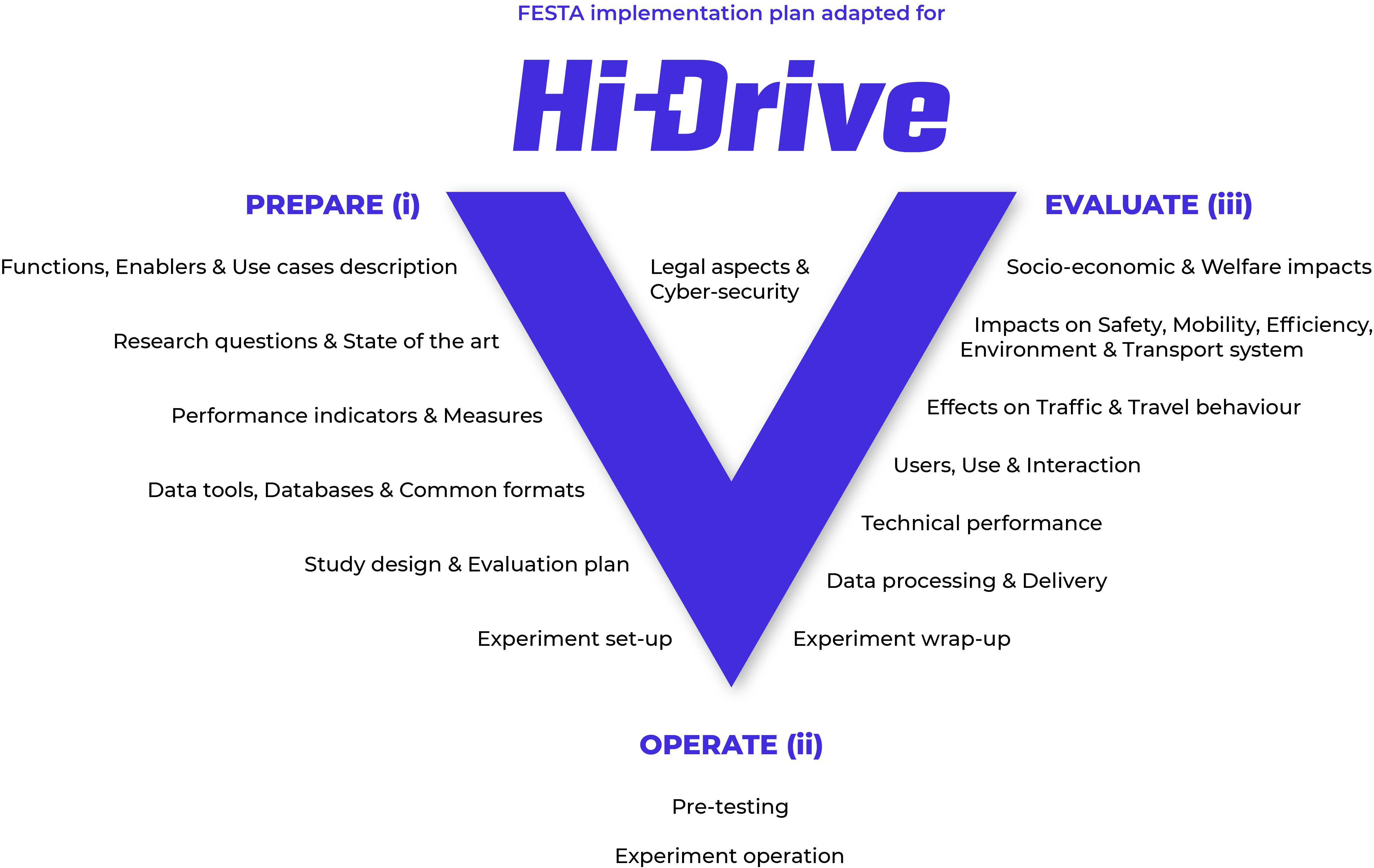 Title / Date
24
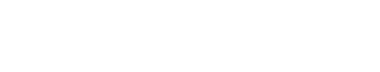 © Volkswagen
Testing performance and reliability of ADFs for extending and defragmenting ODDs
Trials on Public Roads
Cross-border Corridors Testing
Test Tracks and Simulations
Data Engineering Tools
Data Collection
Common Databases (CDB)
Showcases and Demonstrations
Objectives
On open roads, on tracks and supported by simulation focus on:
Technologies for CAD systems such as connectivity – V2V and V2I –,  accurate positioning, digital infrastructure and cybersecurity
Challenging situations like cross-border corridors, edge and critical driving scenarios, and arctic low visibility conditions
Design data engineering tools and database structures to manage and process data from the experiments.
Collect data during the tests and make this data available.
Each vehicle owner covers specific enablers, vehicles, use cases, test environments and partnerships.
Title / Date
26
Data Process
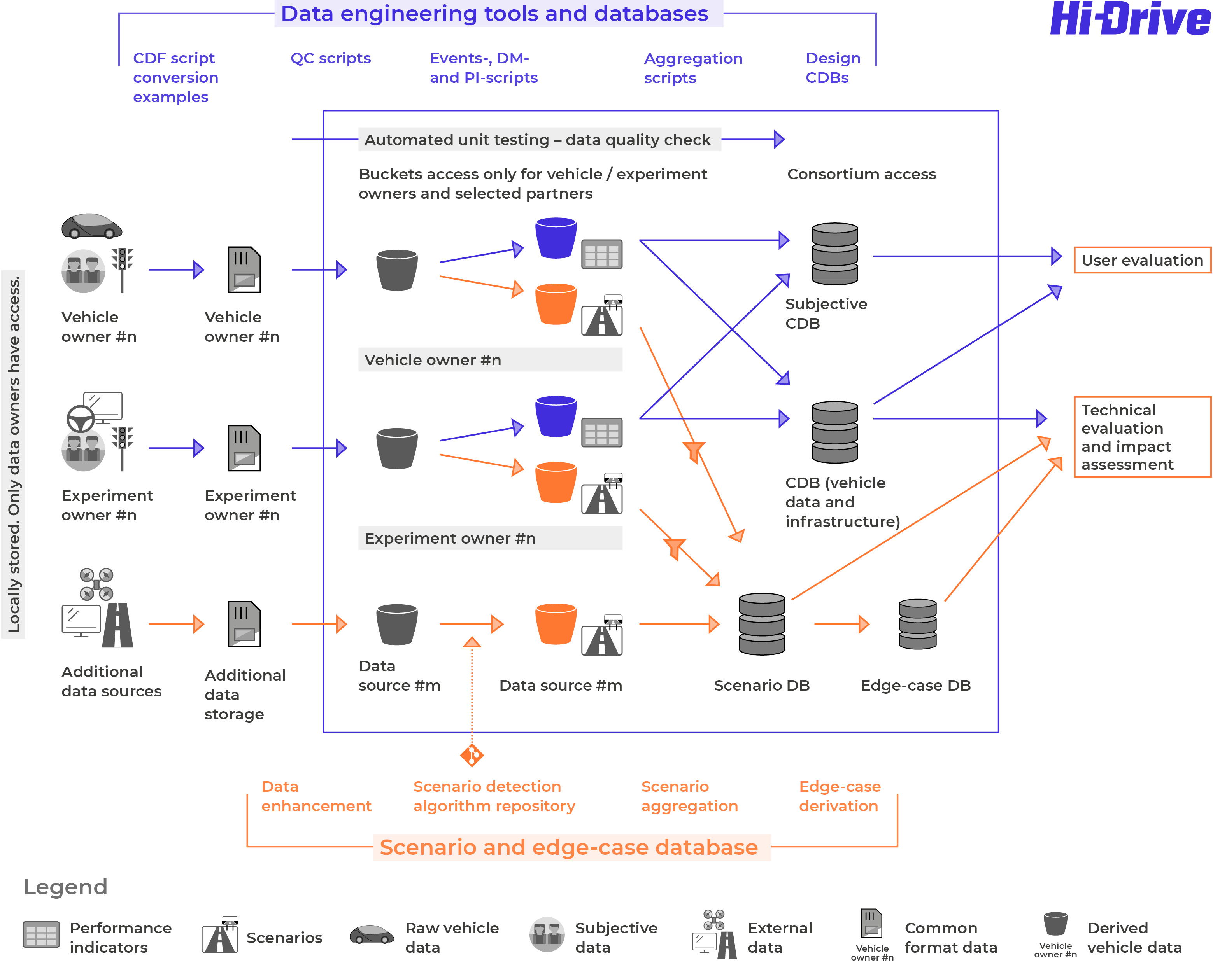 Title / Date
27
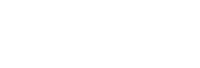 © Adobe
Develop a firm understanding of the user when interacting with automated vehicles.
Acceptance
Awareness & Expectations
User comfort
User monitoring & HMIs
Other road users
Objectives
Understand and map the needs of different user groups by assessing user needs for ages, genders, cultures etc. to ensure automated vehicles are relevant for all sections of the population.
Assess what factors influence user acceptance and awareness of CAD vehicles, on a macro and micro scale.
Investigate how to evaluate and improve CAD vehicles’ comfort, and reduce motion-sickness for users.
Develop knowledge for successful application of user monitoring and intervention tools, including link to relevant Human-Machine Interfaces.
Determine what information is needed by VRUs and other road users when interacting with CAD vehicles, including teleoperation.
Title / Date
29
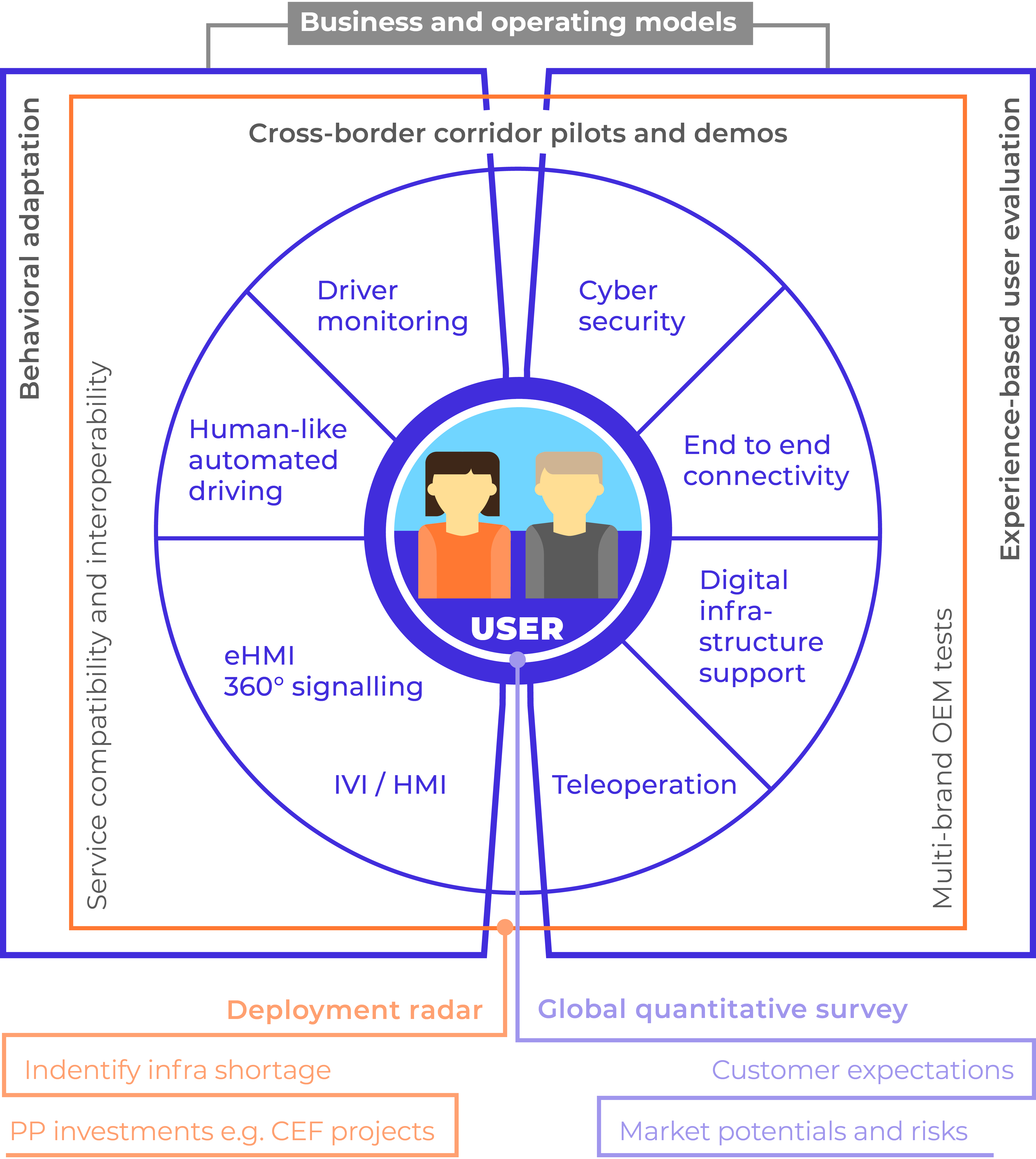 User centered
Title / Date
30
Conduct empirical user studies incorporating a range of tools
Global surveys, and questionnaires
Human-in-the-loop simulators
Test track studies
Wizard-of-oz vehicles
Title / Date
31
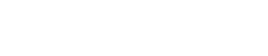 © Adobe
Assess the impacts of high automation up to transport system and socio-economic level.
CAD Technical Evaluation
Edge-Case and Scenario Database
Micro- and Macroscopic Simulations
Safety & Security
Traffic efficiency & Environment
Mobility & Travel Behaviour
Socio Economic Effects
Objectives
Collect scenarios and extract edge cases from data and generate test-cases for evaluation of Hi-Drive CAD-functions.
Develop and operate a database of common scenarios and edge-case scenarios which can be utilized for uniform testing of automated driving.
Evaluate the technical performance of enablers for high-level automation with regards to their efficiency and support to automated driving as well as their capability to defragment or extend the related ODD.
Assess the impacts of high automation driving on safety, efficiency and mobility as inputs to determine the effects on the transport system and on socio-economic level.
Provide lessons learned from data evaluation on methodology and tooling for future automated driving development.
Title / Date
33
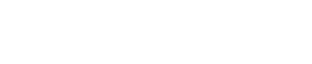 © Adobe
Advocate deployment of high automation in Europe and beyond.
Public Awareness
Demonstration Campaigns
Standardisation Blueprint
User Education & Training Programme
Business & Operating Models
Pipeline from Research to Deployment
Objectives
International visibility 
Advocate deployment of high automation in Europe and beyond.
Demonstrate leading role of European research and industry in high automation. 
Reach the targeted audiences at high-level events.
User acceptance
Guide user expectations and promote awareness.
Organize user education & training campaign: hands-on training curriculum at five training sites across EU.
Viable business strategies
Assess the market potential of high automation and prepare the ground for future operating models of Connected Automated Mobility (CAM) systems and solutions.
Industry standards 
Map, investigate and feedback information for technology standards. 
Influence international standardization activities, particularly from European perspectives.
Title / Date
35
Public awareness and demonstrations
2021
2022
2023
2024
2025
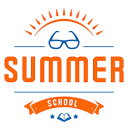 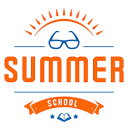 Virtual Roadshows & Demonstrations: Cooperative Autonomy, Inter-operability demos of multi-brand V2X, Edge Cases: snow & fog, Roundabouts 5G V2X testbed, Cybersecurity: holistic approach, 360˚ light signalling, …, etc.
Enablers
Hi-Drive enablers identified 
@EUCAR Conference
Autoworld, Brussels
Crossing Borders

Towards compatible and interoperable systems at EU level
Final Event

Challenging & urban environments
Testing High Automation
Hi-Drive vehicles ready
Cooperative sensing & manoeuvring
User education and driver training campaign @11 EU Mobility Clubs
Title / Date
36
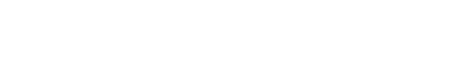 © Adobe
Deployment ecosystem, the collaboration platform for cross-sector alliances and strategic liaison
Roadmap Coordination
Cross-sector Alliance
Stakeholder Engagement Process
Deployment Ecosystem 
Strategic Liaison and Twining
Series of CoPs
Objectives
Further extend the “Code of Practice for development of Automated Driving Functions”.
Develop a “Code of Practice for road tests” on EU-wide harmonized admission procedures for CAD testing on public roads. 
Support European global transport governance for high level automated driving. 
Arrange a systematic stakeholder engagement process and community building to enhance the exploitability of the project results and ensure the interoperability of the CAD systems.
Liaise with projects relevant to the Hi-Drive project and coordinate the international cooperation in agreement with the European Commission as well as the third country partner organisations.
Title / Date
38
Public Deliverables
Title / Date
39
Public Deliverables
Title / Date
40
Public Deliverables
Title / Date
41